BUSINESS      REPORT
2020
CONCENTS
OUR   SERVICE
ABOUT  US
DATA   ANALYSIS
PORTFOLIO
01
MORE  THEN  TEMPLATE
Click here to add  you to the  center of the  narrative 
Thought  Click here to add   you to the  center of the 
                             narrative thought
MORE  THEN  TEMPLATE
Click here to add  you to the Center of 
the  narrative thought Click here to add
you to the Center of the  narrative thought
Click here to add  you to the Center of 
the  narrative thought Click here to add
you to the Center of the  narrative thought
MORE  THAN  TEMPLATE
MORE  THAN  TEMPLATE
MORE  THAN  TEMPLATE
MORE  THAN  TEMPLATE
Click here to add  you to the Center of 
the  narrative thought Click here to add
you to the Center of the  narrative thought
Click here to add  you to the Center of 
the  narrative thought Click here to add
you to the Center of the  narrative thought
MORE  THEN  TEMPLATE
MORE  THAN  TEMPLATE
Click here to add  you to the Center of the  
narrative thought
MORE  THAN  TEMPLATE
Click here to add  you to the Center of the  
narrative thought
MORE  THAN  TEMPLATE
Click here to add  you to the Center of the  
narrative thought
MORE  THAN  TEMPLATE
Click here to add  you to the Center of the  
narrative thought
MORE  THEN  TEMPLATE
MORE  THAN  TEMPLATE
Click here to add  you to the Center of the  
narrative thought
MORE  THAN  TEMPLATE
Click here to add  you to the Center of the  
narrative thought
MORE  THAN  TEMPLATE
Click here to add  you to the Center of the  
narrative thought
MORE  THAN  TEMPLATE
Click here to add  you to the Center of the  
narrative thought
MORE  THEN  TEMPLATE
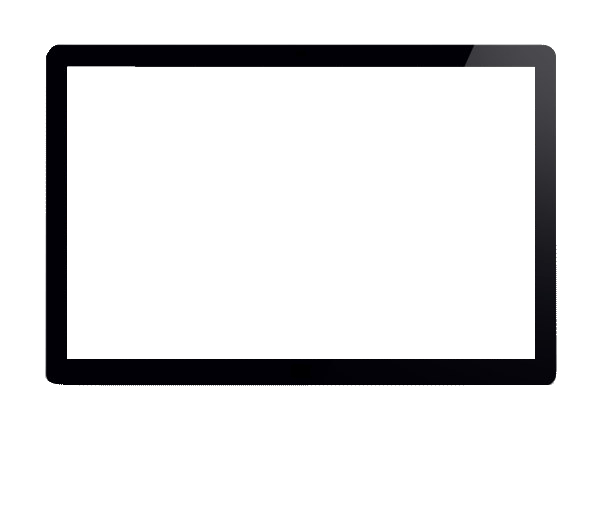 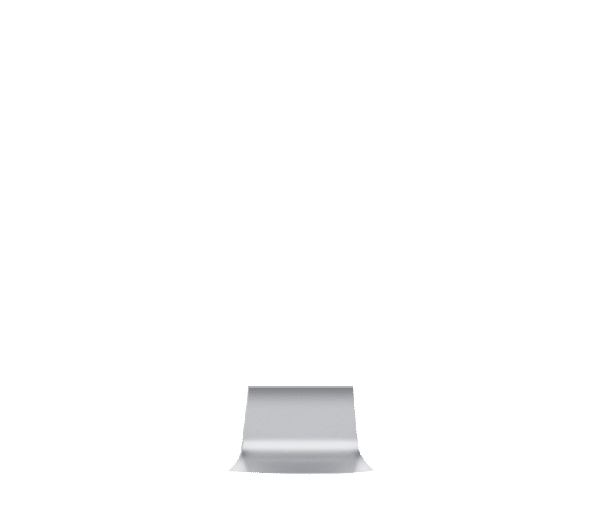 Click here to add your title
Click here to add your title
Click here to add your title
Click here to add your title
Click here to add your title
02
MORE  THEN  TEMPLATE
Click here to add  you to the  center of the  narrative 
Thought  Click here to add   you to the  center of the 
                             narrative thought
MORE  THEN  TEMPLATE
MORE  THEN  TEMPLATE
Click here to add  you to the  center
of the narrative thought  Click here
to add  you to the  center of the 
narrative thought
MORE  THEN  TEMPLATE
Click here to add  you to the  center
of the narrative thought  Click here
to add  you to the  center of the 
narrative thought
MORE  THEN  TEMPLATE
Click here to add  you to the  center
of the narrative thought  Click here
to add  you to the  center of the 
narrative thought
Click here to add  you to the  center of the  narrative Thought  Click here to add 
you to the   center of the narrative thought  Click here to add  you to the center
 of the  narrative thought
MORE  THEN  TEMPLATE
MORE  THEN  TEMPLATE
Click here to add  you to the  center
 of the  narrative thought
MORE  THEN  TEMPLATE
Click here to add  you to the  center
 of the  narrative thought
MORE  THEN  TEMPLATE
Click here to add  you to the  center
 of the  narrative thought
MORE  THEN  TEMPLATE
Click here to add  you to the  center
 of the  narrative thought
MORE  THEN  TEMPLATE
Click here to add  you to the  center
 of the  narrative thought
MORE  THEN  TEMPLATE
Click here to add  you to the  center
 of the  narrative thought
MORE  THEN  TEMPLATE
MORE   THAN   TEMPLATE
Click here to add  you to the  center of the  narrative Thought  Click here to add  you to the  
center of the narrative thought  Click here to add  you to the center of the  narrative thought
MORE   THAN   TEMPLATE
Click here to add  you to the  center of the  narrative Thought  Click here to add  you to the  
center of the narrative thought  Click here to add  you to the center of the  narrative thought
MORE  THEN  TEMPLATE
MORE  THAN  TEMPLATE
Click here to add  you to the Center of the  
narrative thought
80%
40%
MORE  THAN  TEMPLATE
Click here to add  you to the Center of the  
narrative thought
MORE  THAN  TEMPLATE
Click here to add  you to the Center of the  
narrative thought
65%
50%
MORE  THAN  TEMPLATE
Click here to add  you to the Center of the  
narrative thought
MORE  THAN  TEMPLATE
Click here to add  you to the Center of the  
narrative thought
30%
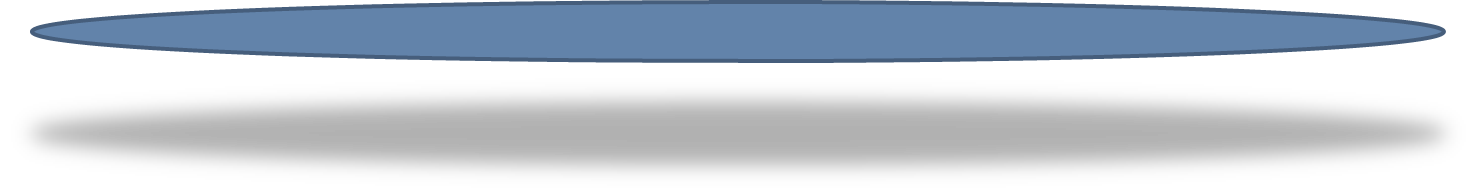 03
MORE  THEN  TEMPLATE
Click here to add  you to the  center of the  narrative 
Thought  Click here to add   you to the  center of the 
                             narrative thought
MORE  THEN  TEMPLATE
MORE  THEN 
  TEMPLATE
MORE  THEN 
  TEMPLATE
MORE  THEN 
  TEMPLATE
Click  here to add you to the 
Center of the  narrative  thought
Click   here to  add   you to the 
Center of the    narrative   thought
Click  here to add you to the 
Center of the  narrative  thought
Click   here to  add   you to the 
Center of the    narrative   thought
Click  here to add you to the 
Center of the  narrative  thought
Click   here to  add   you to the 
Center of the    narrative   thought
MORE  THEN  TEMPLATE
MORE  THEN  TEMPLATE
Click here to add  you to the  center of the  
narrative thought
MORE  THEN  TEMPLATE
Click here to add  you to the  center of the  
narrative thought
MORE  THEN  TEMPLATE
Click here to add  you to the  center of the  
narrative thought
MORE  THEN  TEMPLATE
Click here to add  you to the  center of the  
narrative thought
MORE  THEN  TEMPLATE
MORE  THAN  TEMPLATE
Click here to add  you to the Center of the  
narrative thought
MORE  THAN  TEMPLATE
Click here to add  you to the Center of the  
narrative thought
TEMPLATE
TEMPLATE
TEMPLATE
TEMPLATE
MORE  THAN  TEMPLATE
Click here to add  you to the Center of the  
narrative thought
MORE  THAN  TEMPLATE
Click here to add  you to the Center of the  
narrative thought
MORE  THEN  TEMPLATE
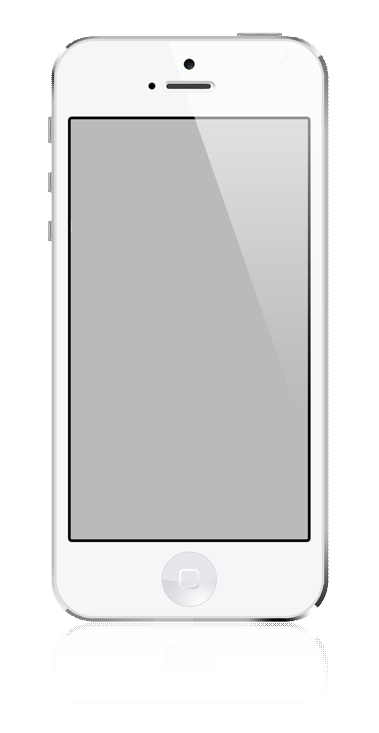 MORE  THEN  TEMPLATE
Click here to add  you to the  center of the  
narrative thought
MORE  THEN  TEMPLATE
Click here to add  you to the  center of the  
narrative thought
MORE  THEN  TEMPLATE
Click here to add  you to the  center of the  
narrative thought
MORE  THEN  TEMPLATE
Click here to add  you to the  center of the  
narrative thought
MORE  THEN  TEMPLATE
Click here to add  you to the  center of the  
narrative thought
MORE  THEN  TEMPLATE
Click here to add  you to the  center of the  
narrative thought
04
MORE  THEN  TEMPLATE
Click here to add  you to the  center of the  narrative 
Thought  Click here to add   you to the  center of the 
                             narrative thought
MORE  THEN  TEMPLATE
MORE  THEN  TEMPLATE
Click here to add  you to the  center of the  
narrative thought
MORE  THEN  TEMPLATE
Click here to add  you to the  center of the  
narrative thought
MORE  THEN  TEMPLATE
Click here to add  you to the  center of the  
narrative thought
MORE  THEN  TEMPLATE
Click here to add  you to the  center of the  
narrative thought
MORE  THEN  TEMPLATE
01
MORE  THEN  TEMPLATE
Click here to add  you to the  center of the  
narrative thought
MORE  THEN  TEMPLATE
Click here to add  you to the  center of the  
narrative thought
02
03
MORE  THEN  TEMPLATE
Click here to add  you to the  center of the  
narrative thought
MORE  THEN  TEMPLATE
Click here to add  you to the  center of the  
narrative thought
04
MORE  THEN  TEMPLATE
MORE  THAN  TEMPLATE
Click here to add  you to the Center of the  
narrative thought
MORE  THAN  TEMPLATE
Click here to add  you to the Center of the  
narrative thought
MORE  THEN  TEMPLATE
12,358
3,627
5,521
MORE  THEN 
    TEMPLATE
Click here to add  you 
to the  center of the 
narrative thought
MORE  THEN 
    TEMPLATE
Click here to add  you 
to the  center of the 
narrative thought
MORE  THEN 
    TEMPLATE
Click here to add  you 
to the  center of the 
narrative thought
MORE  THEN  TEMPLATE
MORE  THEN  TEMPLATE
Click here to add  you to the  center of the  
narrative thought
MORE  THEN  TEMPLATE
Click here to add  you to the  center of the  
narrative thought
MORE  THEN  TEMPLATE
Click here to add  you to the  center of the  
narrative thought
MORE  THEN  TEMPLATE
Click here to add  you to the  center of the  
narrative thought